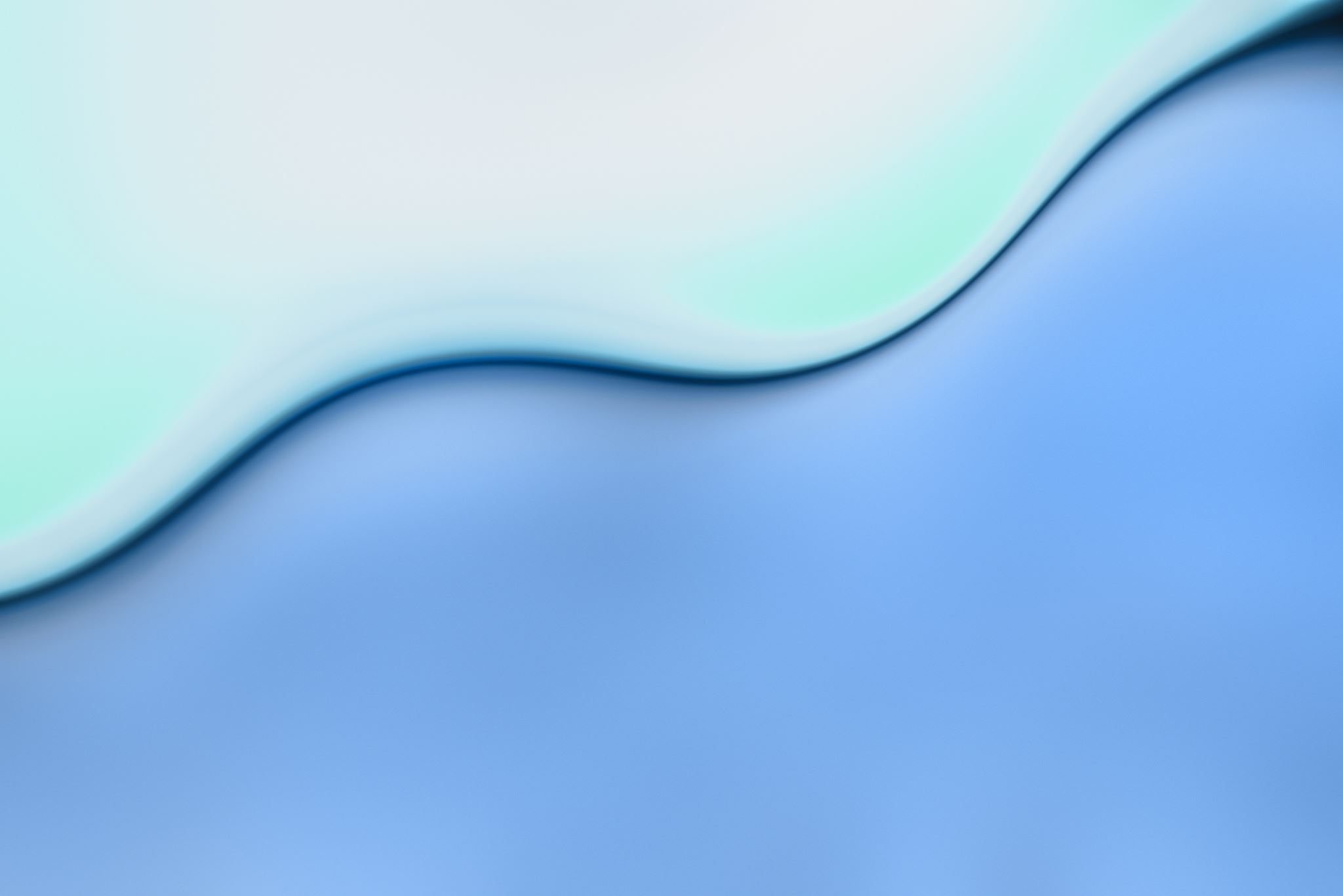 Využití MS TEAMS – Office 365- Home office- Jednání svazů
Mgr. Jaroslav Bezchleba 		jaroslav.bezchleba@wyda.cz
Petr Bezchleba 				petr.bezchleba@wyda.cz
ABS WYDA, s.r.o.
Představení lektorů
Mgr. Jaroslav Bezchleba
Jednatel firmy ABS WYDA
Petr Bezchleba
Lektor IT, ABS WYDA, s.r.o.
Lektoři spolupracující 
s firmou EXPINIT s.r.o. 
(organizátor dnešního setkání)
1. Jak získat Office 365
a) Licence Microsoft Office 365 – Office.com
Pro podnikatele
4,20 € / uživatel / měsíc – emailové služby + úložiště, bez desktop aplikací
8,80 € / uživatel / měsíc – desktop aplikace + úložiště, bez emailu
10,50 € / uživatel / měsíc – kancelářské aplikace + úložiště + email + další nástroje pro řízení firmy
Pro neziskové organizace
Pro školy a vzdělávání
Pro domácnosti
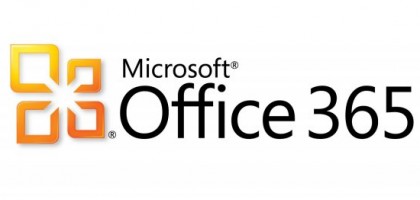 a) Licence Microsoft Office 365 – Office.com
Pro neziskové organizace
ZDARMA – online kancelářské aplikace, email, úložiště, TEAMS
2,50 € / uživatel / měsíc – desktop aplikace, email, úložiště, TEAMS
Pro podnikatele
Pro školy a vzdělávání
Pro domácnosti
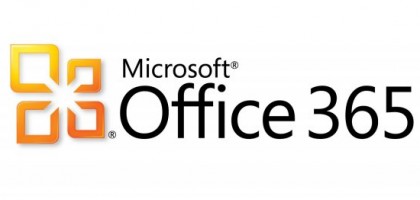 b) Jak licenci získat?
Pro neziskové organizace
Nutná registrace do systému https://www.techsoup.cz
Požádat o Office 365 https://www.techsoup.cz/Office365_nno
Možno získat i další software
Pro podnikatele
Pro školy a vzdělávání
Pro domácnosti
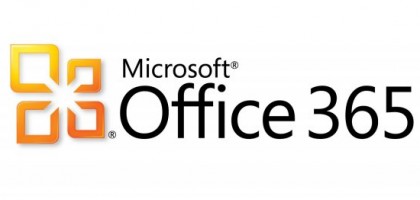 c) verze aplikací
desktopová
má rozšířené nástroje proti ostatním verzím
webová
vhodné prohlížeče (Google Chrome, Microsoft Edge)
mobilní
d) Vybavení pro jednání v týmech
Počítač, notebook, tablet, telefon
mikrofon
Sluchátka, reproduktory
Webová kamera – není nutná
Pracovní plocha, psací potřeby
Připojení k internetu
Software (MS Teams, Google Hangouts, Zoom, Adobe Connect)
Osvětlení
b) verze aplikací
desktopová
má rozšířené nástroje proti ostatním verzím
webová
vhodné prohlížeče (Google Chrome, Microsoft Edge)
mobilní
c) Vybavení pro jednání v týmech
Počítač, notebook, tablet, telefon
mikrofon
Sluchátka, reproduktory
Webová kamera – není nutná
Pracovní plocha, psací potřeby
Připojení k internetu
Software (MS Teams, Google Hangouts, Zoom, Adobe Connect)
Osvětlení
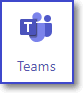 2. Základní informace o Teams
a) aplikace Teams
Základní charakteristika
spuštění v březnu 2017, bude nahrazovat Skype pro firmy
integrace do MS Office 365
široká škála aplikací (OneDrive, SharePoint, OneNote, atd.)
Výhody při podpoře plnění pracovních úkolů
zvýšení produktivity práce
minimalizace fyzického předávání dokumentace
"pamatuje si" vše a včas upozorní
profesionální výstupy
úspora času
3. Okno a její prvky, ovládání
a) rozložení prvků na obrazovce
titulkový pruh
karty aktuálního objektu
seznam objektů
panel aplikací
obsah aktuálního objektu
pracovní plocha aktivní aplikace
b) Ovládání aplikace Teams
volba objektu – kliknutí (1xL)
otevření nastavení parametrů
tři tečky – DALŠÍ MOŽNOSTI (1xL)
ozubené kolečko (1xL)
přepnutí mezi kartami (1xL)
tlačítko +
přidání karty (1xL)
rozbalení a sbalení seznamu objektů
trojúhelníček před objektem (1xL)
vložení textu – textové pole (1xL – dále psát z klávesnice)
Malý testík bez hodnocení (část 3)
Jak se nazývají prvky označené čísly 1 až 4?
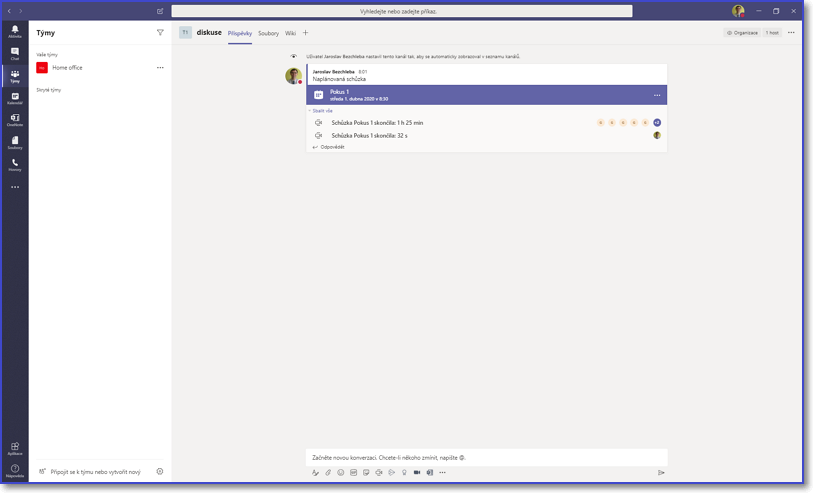 3
1
panel aplikací
2
seznam objektů
2
1
karty aktuálního objektu
3
4
obsah aktuálního objektu
4
4. Týmy a kanály
a) Týmy
objekt určený lidem se společným cílem
účel: realizace projektu; sdílení informací; kooperace
typy týmů
veřejný
soukromý
role v týmu
vlastník
člen
host
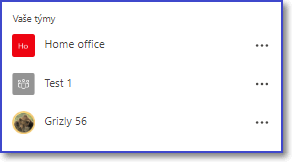 b) Kanály
Strukturují informace týmu
První kanál Obecné (nelze odstranit)
Další kanály
lze založit (podle práv role)
lze skrýt
lze nastavit řadu parametrů
Tým
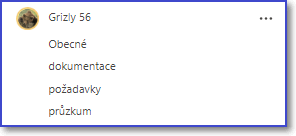 další kanály
Malý testík bez hodnocení (část 4)
Jmenujte alespoň jeden typ týmu.
	(1) veřejný	(2) soukromý
Jmenujte alespoň jednu roli, kterou můžete mít v týmu.
	(1) vlastník	(2) člen	(3) host
Jak se nazývá kanál, který nelze v týmu vymazat?
	(1) obecný
5. Založení týmu
a) Zadání
Chceme vytvořit tým, který se bude podílet na vývoji nového výrobku s pracovním názvem Bizon 24.
b) Kroky založení nového týmu
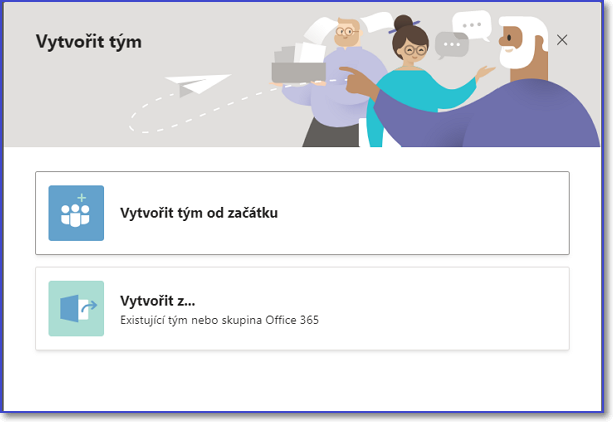 Tlačítko Připojit se k týmu...
Vytvořit tým od začátku
Veřejný
Název a popis
Přidat členy
Potvrzení – tým je vytvořen
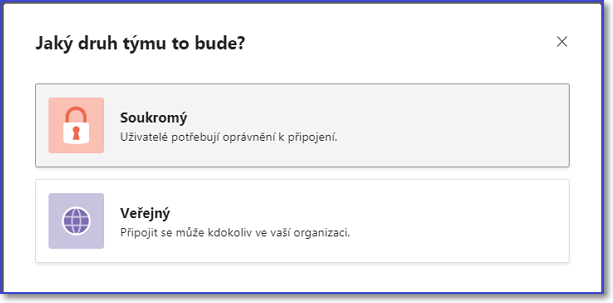 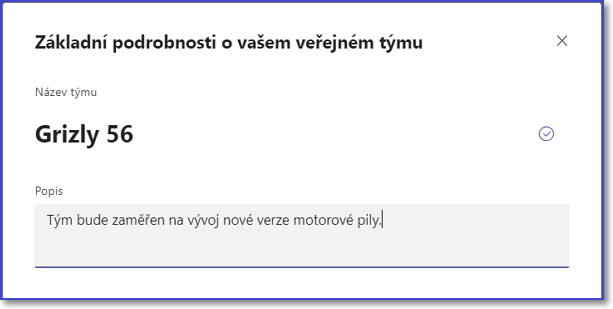 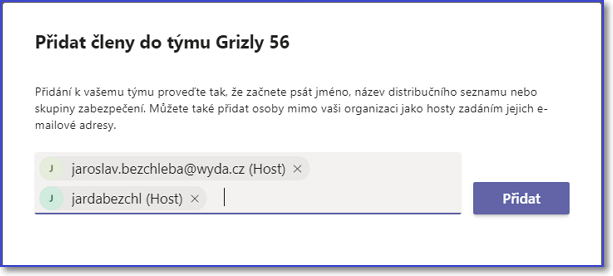 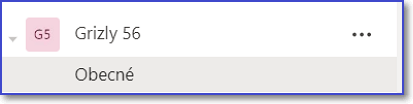 Malý testík bez hodnocení (část 5)
Do které části okna aplikace Teams musíme kliknout, abychom vyvolali založení nového týmu?
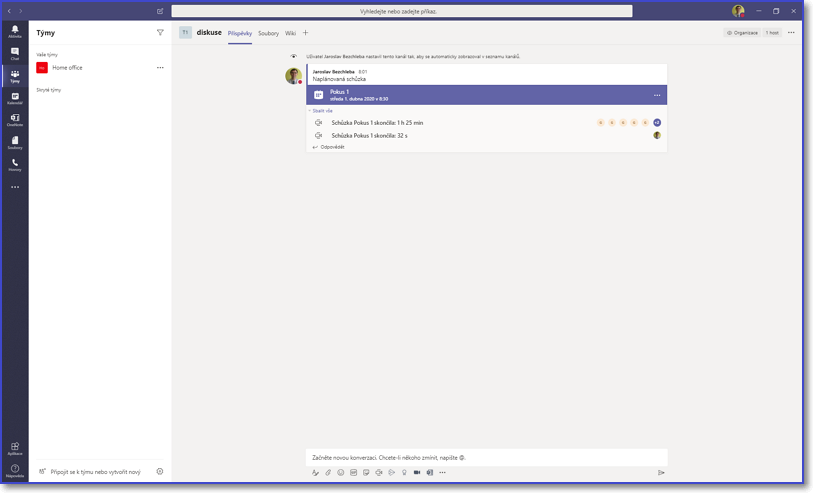 1
6
2
4
5
4
3
6. Nastavení parametrů týmu
a) Otevření okna k nastavení parametrů
Tři tečky za názvem týmu
Správa týmu
Zkrácený zápis: … / Správa týmu
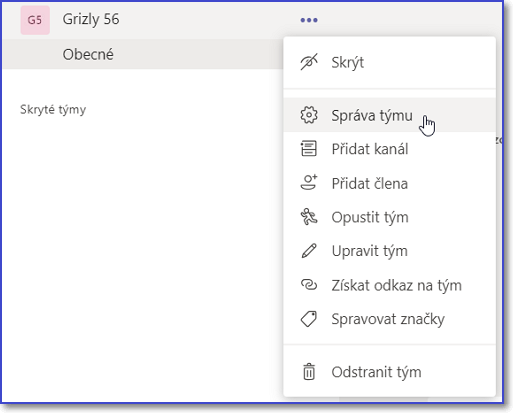 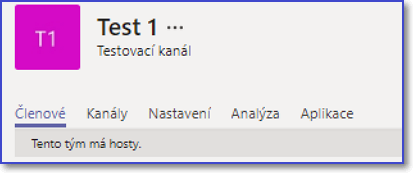 b) Nastavení – skupiny nástrojů
c) oprávnění členů
d) oprávnění hostů
Malý testík bez hodnocení (část 6)
Jak se nazývá příkaz, který umožňuje nastavení parametrů týmu?
	(1) Správa týmu
Jmenujte názvy alespoň dvou karet umožňujících nastavení parametrů týmu.
	(1) Členové; (2) Kanály; (3) Nastavení; (4) Analýza; (5) Aplikace
Jaký objekt může vlastník povolit nebo zakázat hostovi upravovat?
	(1) Kanál
7. Přidání kanálu
a) Zadání
První etapy práce týmu Bizon 24 budou:

Průzkum
Požadavky na výrobek

Pro každou etapu vytvoříme jeden kanál.
b) vytvoření kanálu
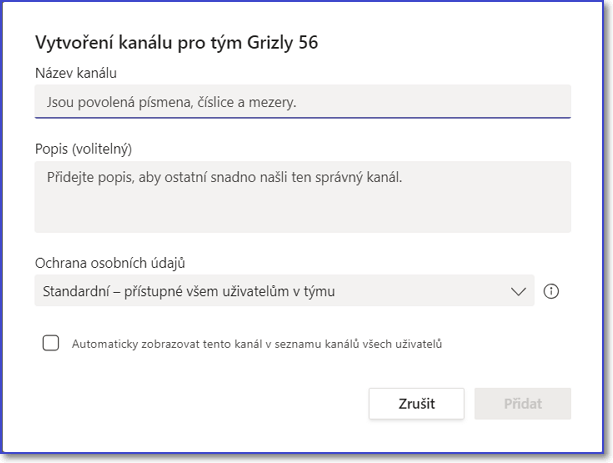 … / Přidat kanál
Zadat parametry
jméno 
popis
přístup
zobrazení
c) parametry kanálu - otevření
… / Správa kanálu
c) parametry kanálu - moderování
Moderování vypnuto
Moderování zapnuto
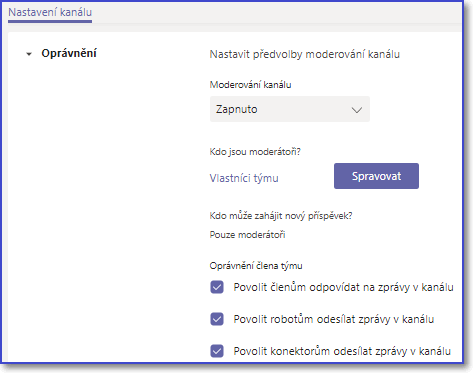 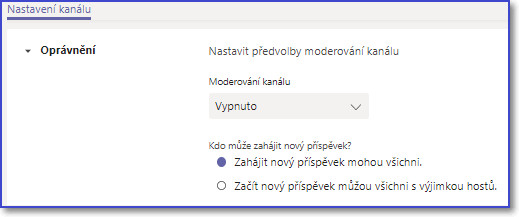 Malý testík bez hodnocení (část 6)
Který příkaz odstartuje proces založení nového kanálu?
	(1) Přidat kanál
Jak se nazývá příkaz, který umožňuje nastavení parametrů kanálu?
	(1) Správa kanálu
8. Příspěvky v kanálu
a) nástroje pro editaci příspěvků
Editace
Emoji
Nálepky
Stream
Zoom
Další aplikace
Poslat
Cena
Forms
Připojit soubor
Giphy
Sejít se hned
b) Nálepky (memy)
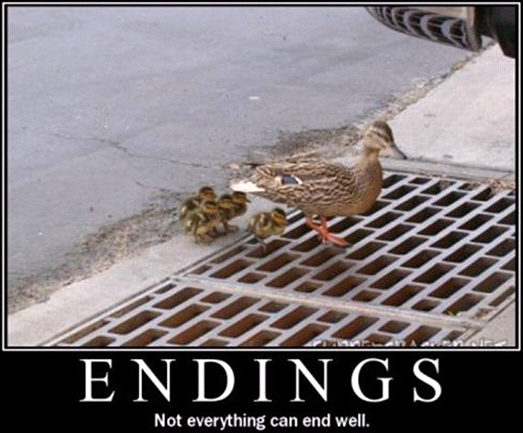 Mem
myšlenkový koncept
c) stručný příspěvek
přejít do vstupního pole
dole
napíšeme text (stručný)
odešleme
(1) Enter
(2) Tlačítko na odeslání
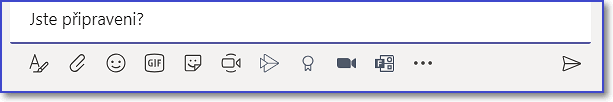 d) rozsáhlá zpráva
zapnout nástroj Formátování
píšeme s využitím nástrojů (Předmět; Obsah zprávy)
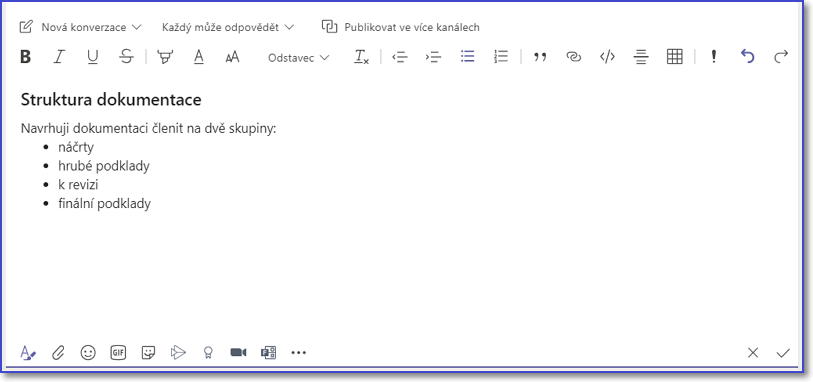 Malý testík bez hodnocení (část 8)
1
2
3
4
5
6
7
Které tlačítko umožní poslat příspěvek?
7
Které tlačítko umožní připojit soubor?
2
1
Které tlačítko umožní napsat delší zprávu?
9. Soubory v týmu
Úložiště týmu, kanálu
10. Schůzky a jednání
Možnosti schůzek
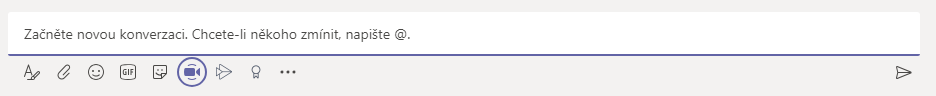 Sejít se hned
Naplánovat schůzku
Možnosti schůzek
Vytvoření schůzky v kalendáři
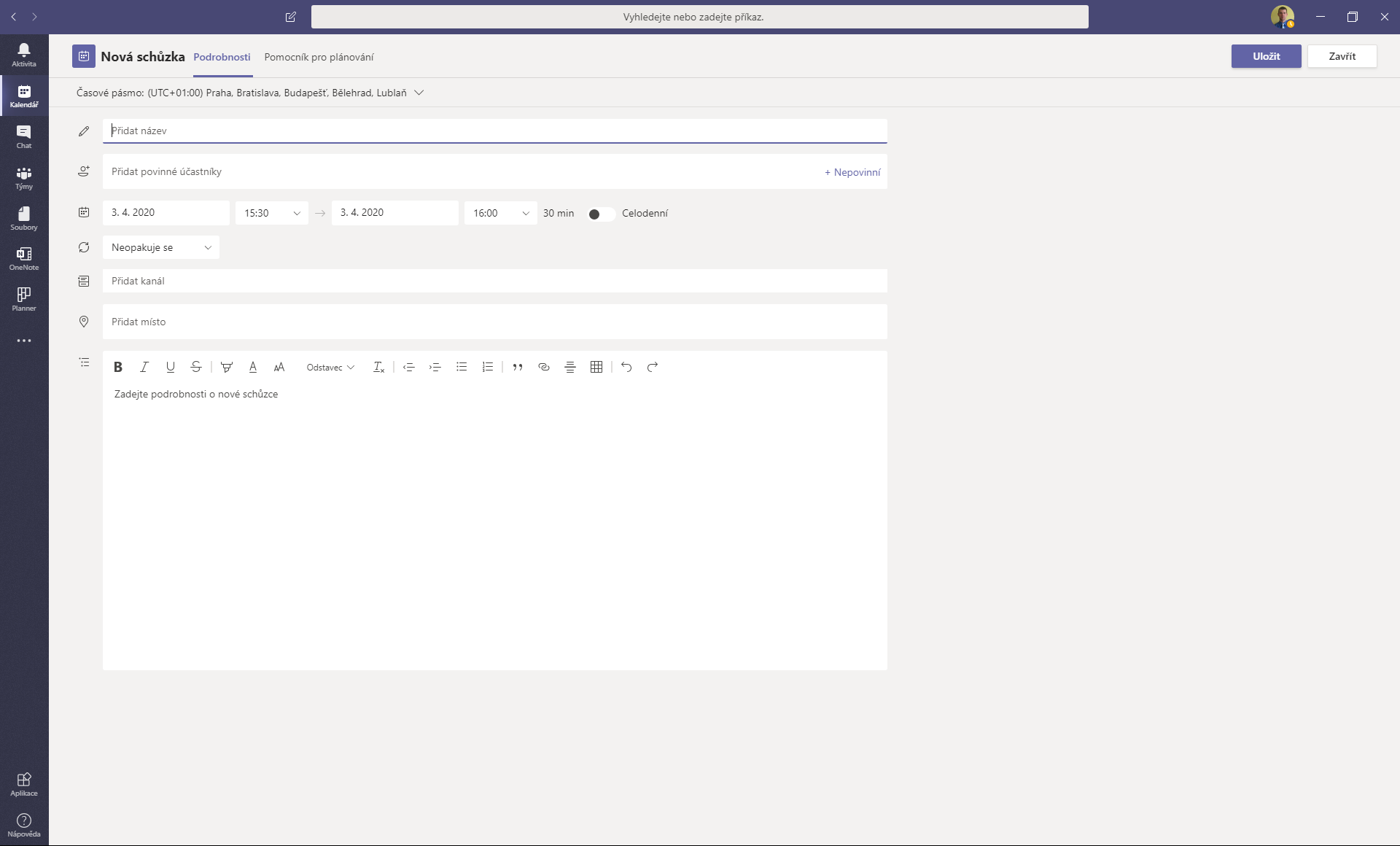 10. Hlasování, vyjádření názorů
Rychlé hlasování
Konverzace týmu
Jediná otázka
Formulář FORMS
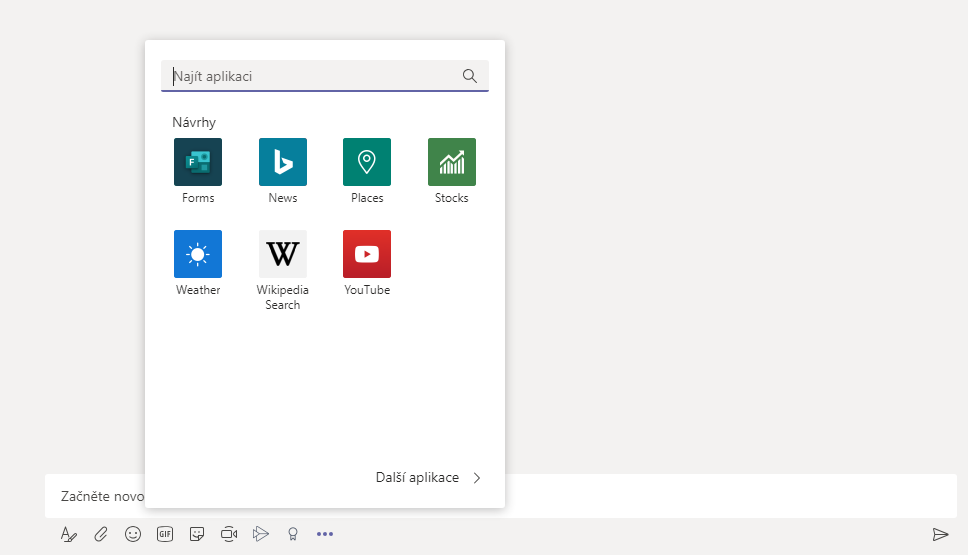 Hlasování Forms
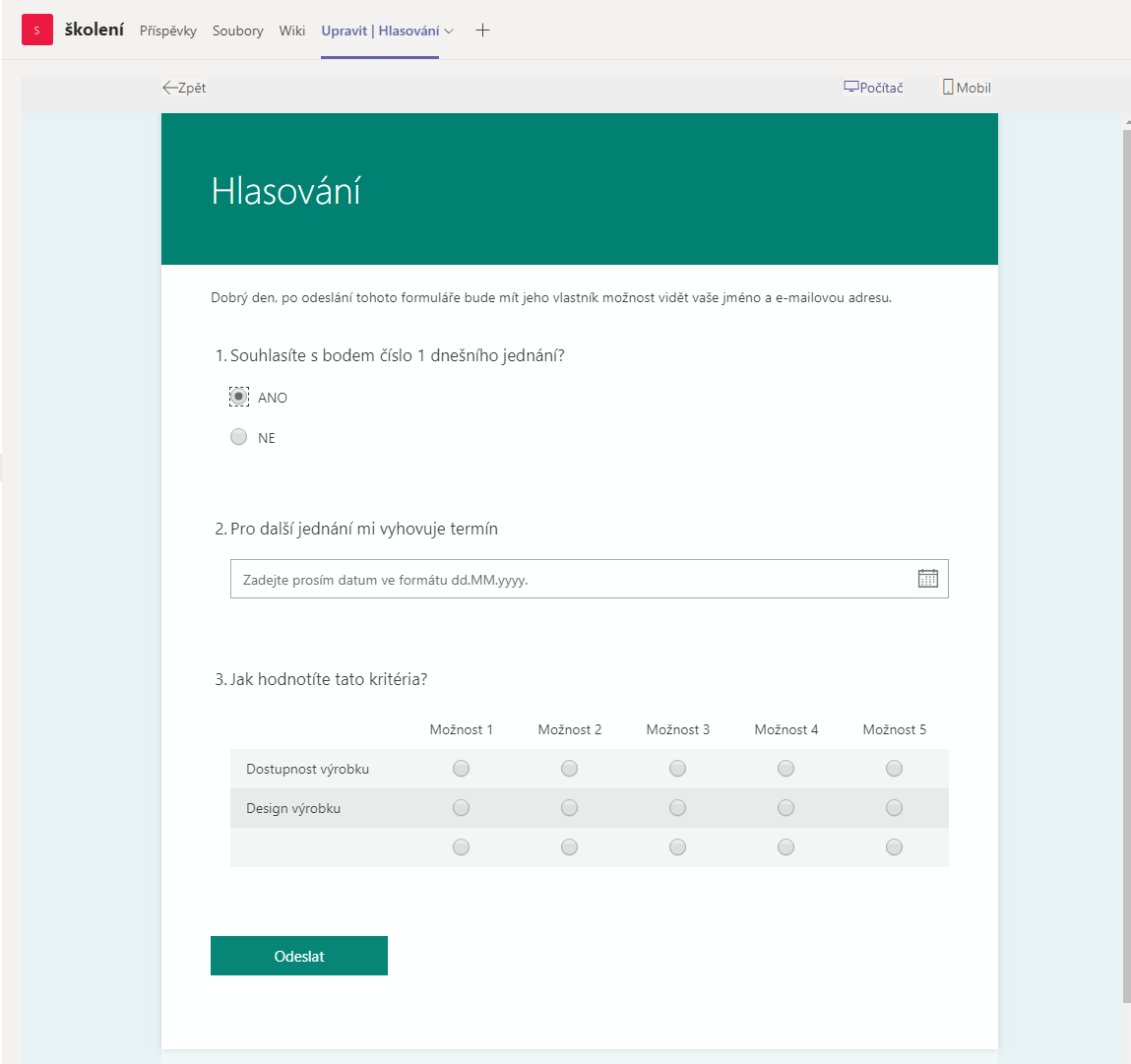 Karta týmu
Formulář FORMS
Širší možnosti
Děkujeme za pozornostVaše dotazy?